Welcome back Elves!
.
Let’s get busy Elves.
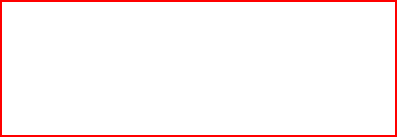 Green group
Monday’s
Maths Answers
5p and 1p.
2p, 2p, 2p
     2p,2p,1p,1p
     2p,1p,1p,1p,1p
     1p,1p,1p,1p,1p,1p

2. 5p,2p
    5p, 1p,1p
    2p,2p,2p,1p
    2p,2p,1p,1p,1p
     2p,1p,1p,1p,1p,1p
    1p,1p,1p,1p,1p,1p,1p
It’s Tuesday!
Tuesday 9th June 2020

Here’s your work for today…
.
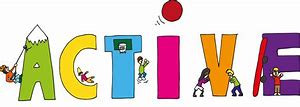 Farnborough Dance Routine
Mrs Humphries has created our very own Farnborough Dance Routine!

It has five parts and every day this week we are going to start the day by being active and joining in.

Click on the link below:
http://farnboroughprimary.co.uk/farnborough-dance
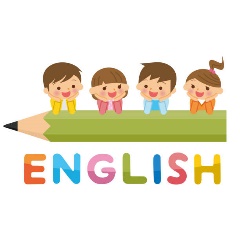 English
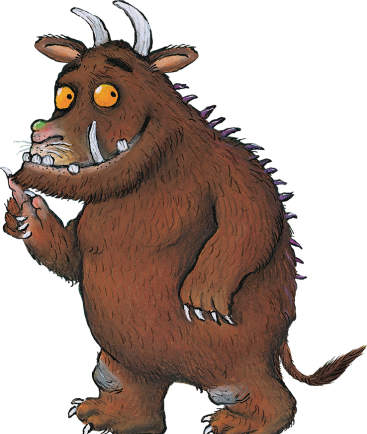 Let’s read The Gruffalo by Julia Donaldson

..\Y1 return\Week 1\Animals - The Gruffalo Story.pptx
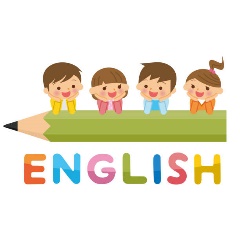 English
We are learning to describe a character
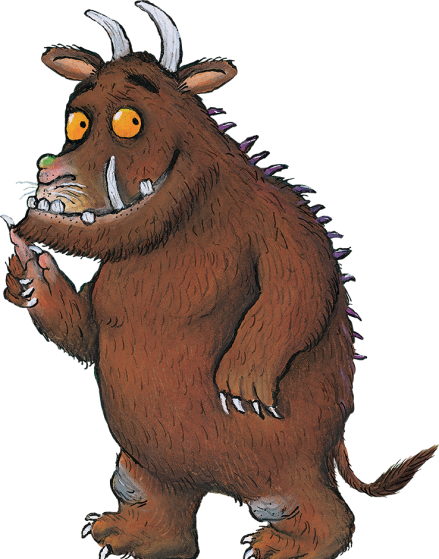 English
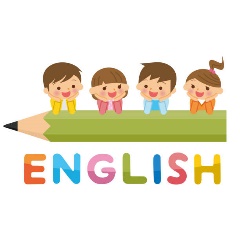 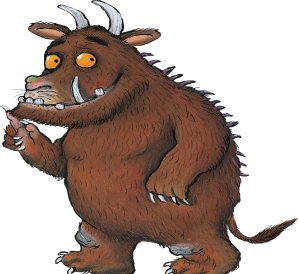 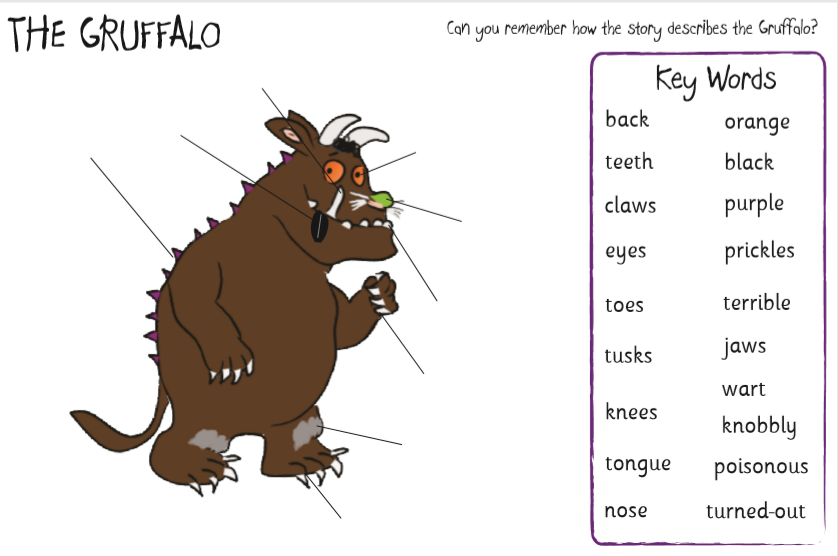 English
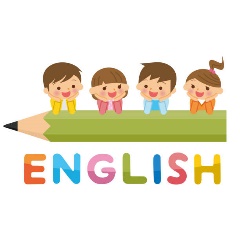 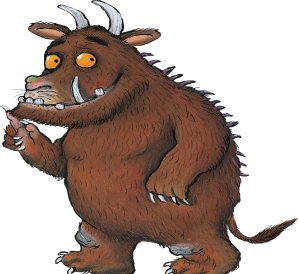 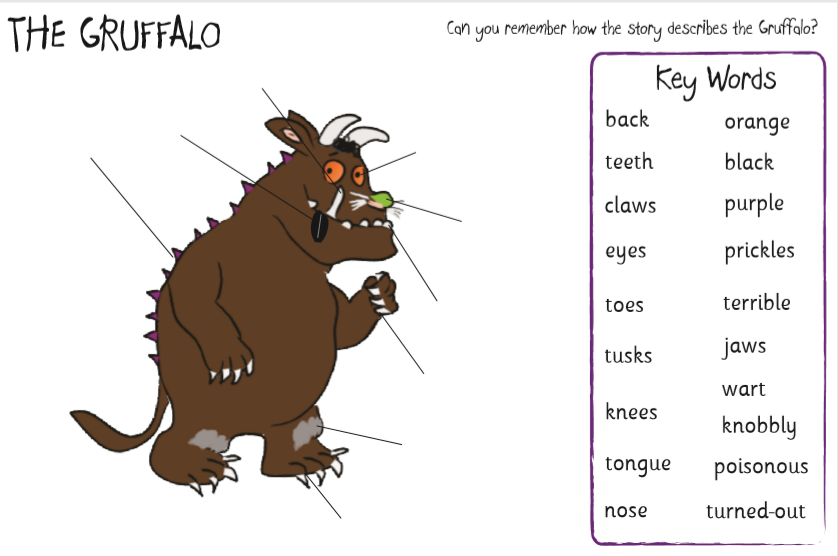 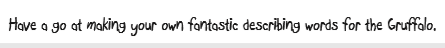 Challenge: Use  your adjectives (describing words) and put them into
sentences.
Remember to include capital letters and full stops to write in full sentences.
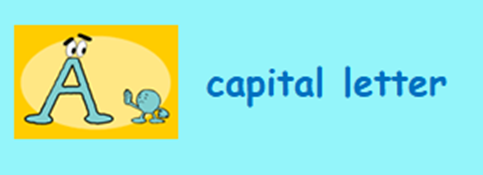 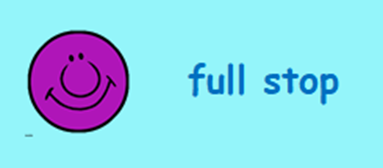 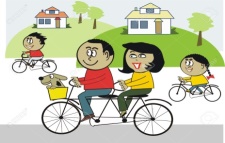 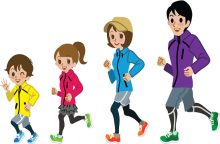 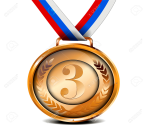 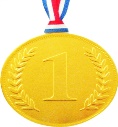 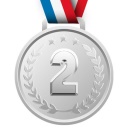 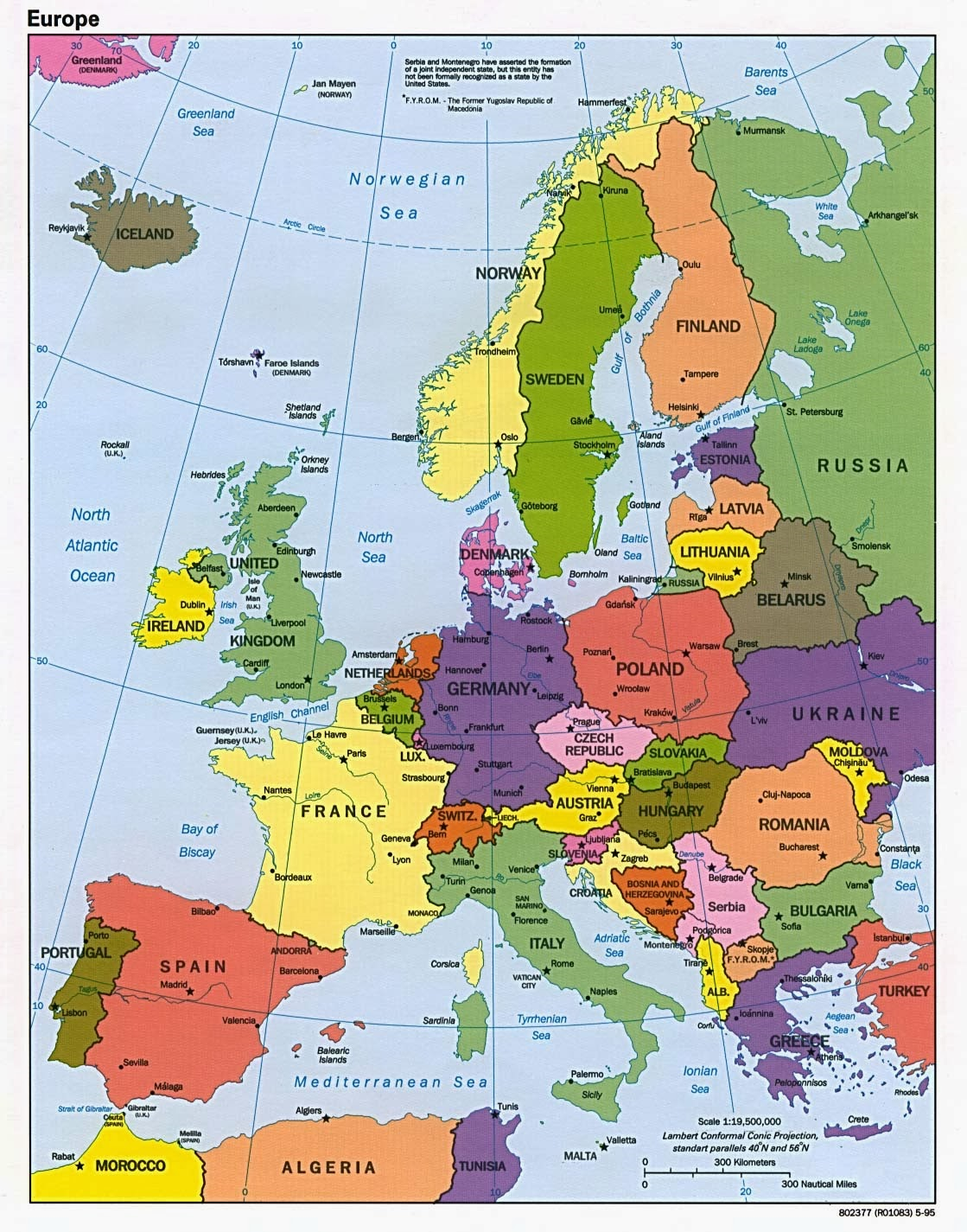 Which country did your class reach?
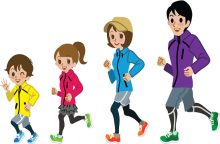 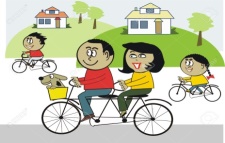 Which country did your class reach?
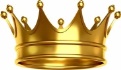 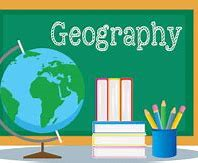 Congratulations, We reached Germany in our Race across the
World.
Can you find Germany on google earth? 
Google Earth

The following link takes you to the oddizzi website. 
Oddizzi.com
 Login details are
Username: Elves1
Password: Elves1

Go to explore the world/places/europe/germany.

Write out some interesting facts about Germany in your books.
Where is Germany?
What is their favourite food?
Can you say hello in German?
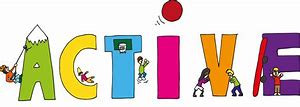 Today I would like you to collect some items either when you are outside on your daily exercise or in your garden. Collect items that you might see if you went for a walk in the woods such as leaves, twigs, feathers…
You are going to use these to create a Gruffalo picture/collage.
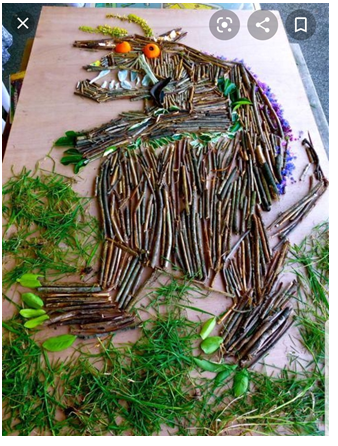 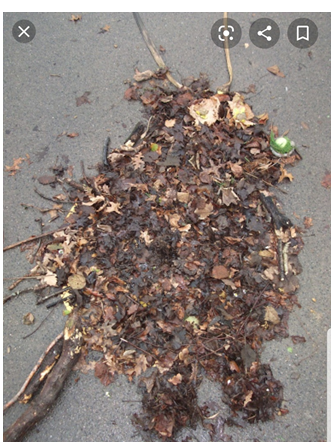 Reading online
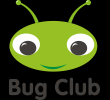 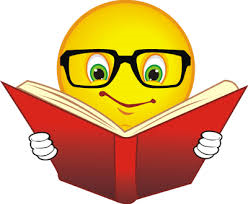 I’m so impressed with your reading Elves. 
You should be very proud of yourselves!

Please log on to Bug Club
Read for at least 15 minutes.
            
  Please read the key words inside the front cover first.
When you find the bug questions, click and complete them.

 Please note down the books you’ve read in your reading
record book.
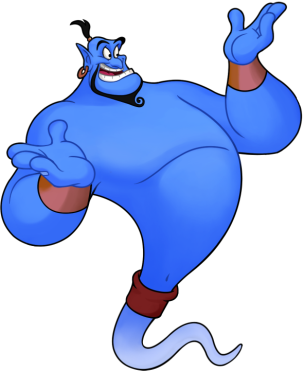 Your personal login details are on the inside of your reading record book.
Well done for
your super work today!
Let me know how you are getting on!
admin@farnborough.bromley. sch.uk
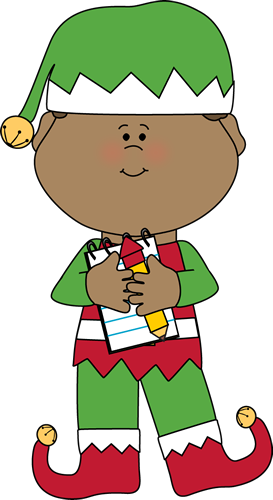 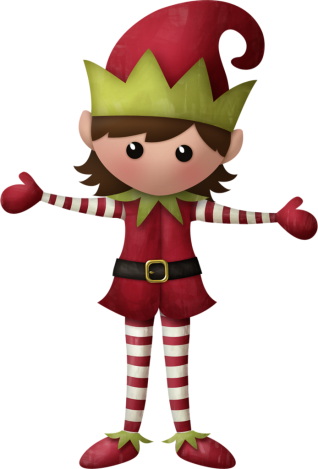 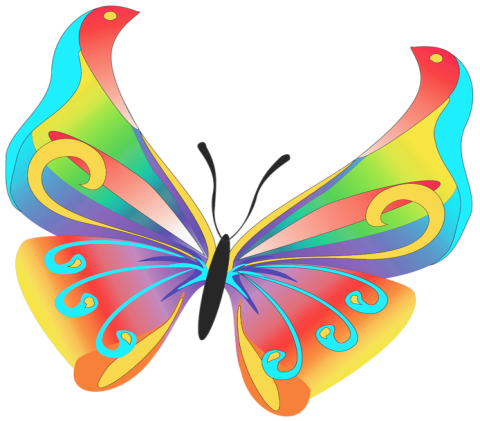